Лексикология
Почему слово является центральной единицей языка?

Слово выступает в качестве одной из важнейших и непосредственно воспринимаемых единиц языка. Оно представляет собой единство знака (звуковой или графической оболочки) и значения – грамматического и лексического.
Докажите, что следующие единицы являются / не являются словами.
окно
пред-
за
[р’]
-тель
железная дорога
Наступила весна.
Предельный минимум признаков, характерных для слова, составляют фонетическая оформленность, семантическая валентность, недвуударность, лексико-грамматическая отнесенность и непроницаемость.
Шанский Н.М.
Слово и его варианты
фонетические
галоши – калоши, шкаф – шкап 
морфологические
рельс – рельса 
словообразовательные
лиса – лисица
семантические 
окно в комнате – окно в расписании
Лексико-семантические вариант – слово, употребленное в одном из значений.
Многозначные слова  – слова, у которых есть два и более лексических значения.
Однозначные слова – слова, которые имеют только одно лексическое значение.
Звезда
1. Небесное тело, состоящее из раскаленных газов (плазмы), по своей природе сходное с Солнцем и представляющееся взору человека на ночном небе светящейся точкой. 
 перен. Судьба, участь; счастье, удача 
2. О человеке, прославившемся в какой-л. сфере деятельности; о знаменитости. 
3. Геометрическая фигура с остроконечными выступами, равномерно расположенными по окружности; фигура с лучами, исходящими от центра. 
[МАС]
Звезда
1. Небесное тело (раскалённый газовый шар), ночью видимое как светящаяся точка. 
2. О деятеле искусства, науки, о спортсмене: знаменитость. 
3. Фигура, а также предмет с треугольными выступами по окружности. 
4. В армиях некоторых стран: офицерский знак различия в виде пятиконечной звезды на погонах. 
[Ожегов, Шведова]
Определите, какой ЛСВ реализован в предложении.
Пара идёт час тридцать, но это почти незаметно…
 
Он идет по городу – все вокруг движется быстро, а он идет медленно.
Определите, какой ЛСВ реализован в предложении.
Сердце пожилого мужчины не выдерживает момента, которого он ждал так долго – выхода на заслуженный отдых.
 Война вошла сразу в сердце города.
Определите, какой ЛСВ реализован в предложении.
Выложить смесь в посуду, накрыть её и положить в холодное место.
Там всё было выложено камнем.

Мы пришли к общему мнению.
По крайней мере полчаса продолжалось общее молчание.
Типы информации, выражаемой словом
Семантика – лексическое значение, закрепленное в толковом словаре; информация, заключающая в себе соотнесенность понятия и действительности.
Смотри, какой красивый цветок!
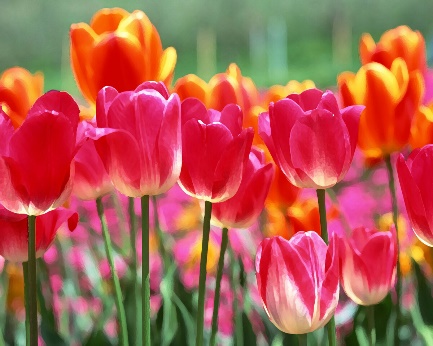 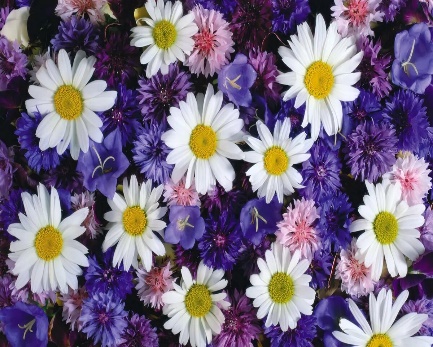 Цветок обычно вкусно пахнет.
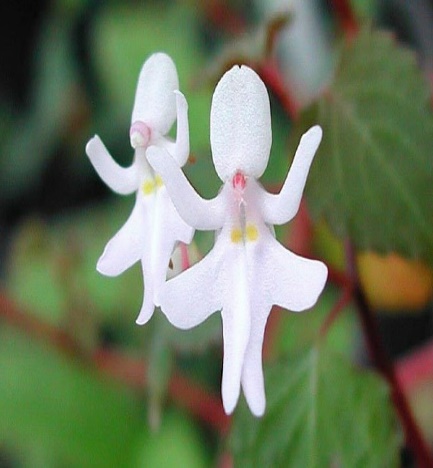 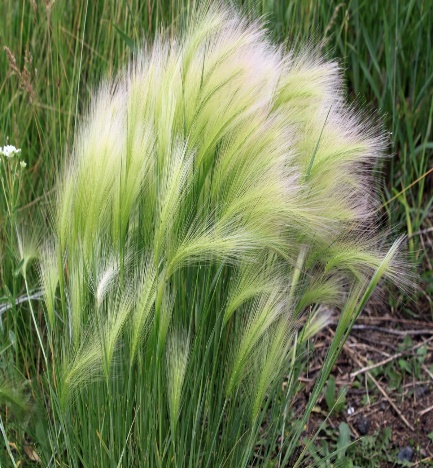 Это цветок, а не трава.
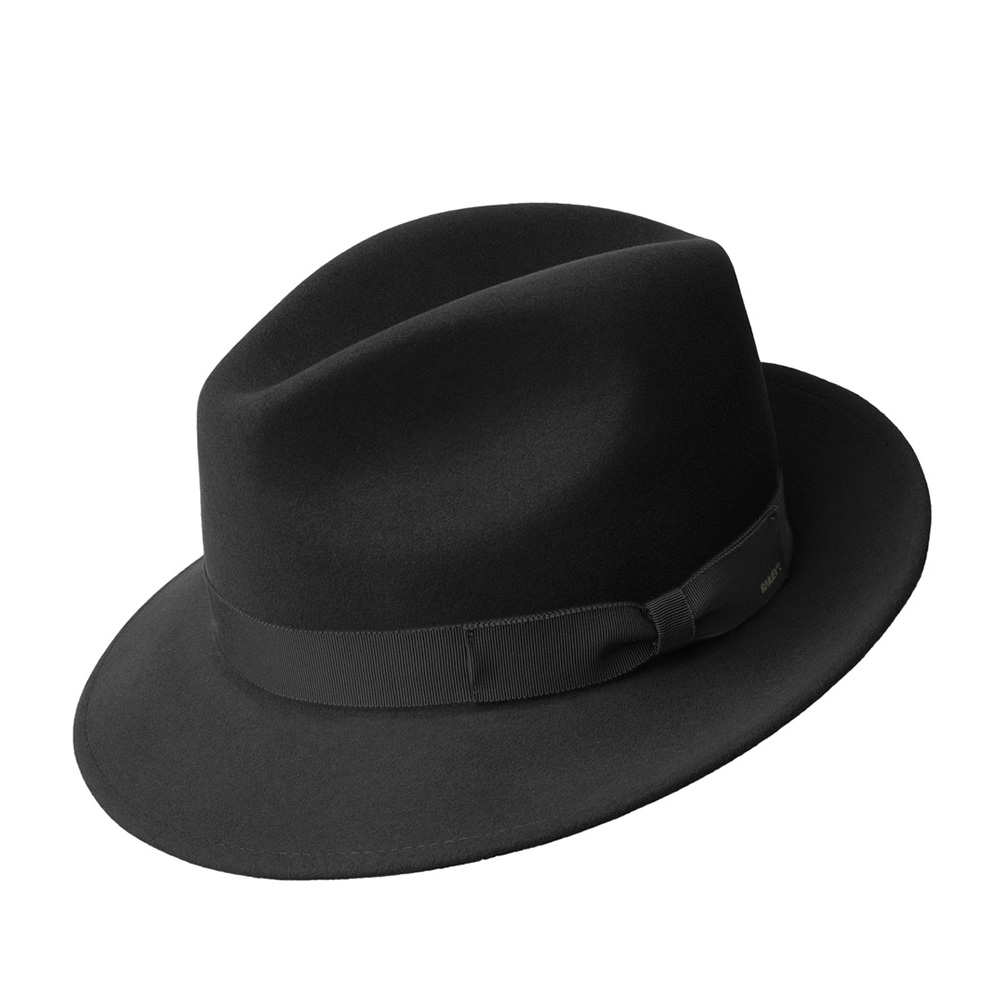 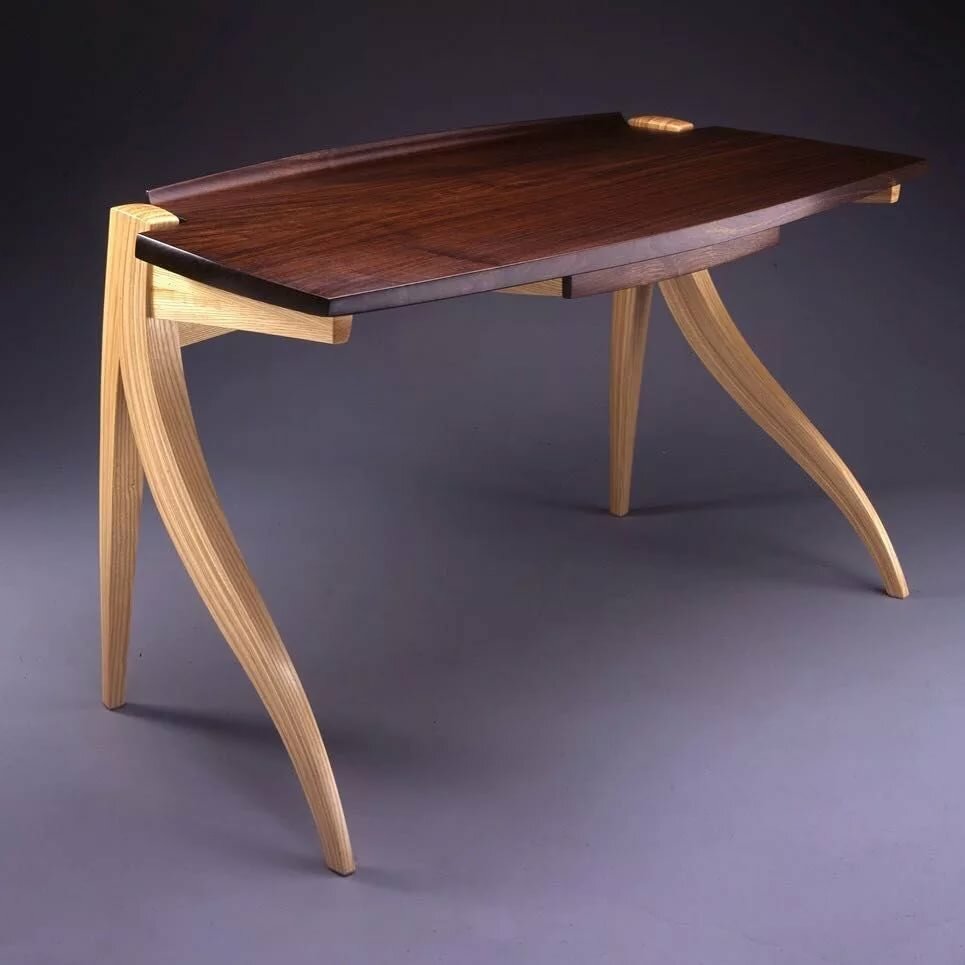 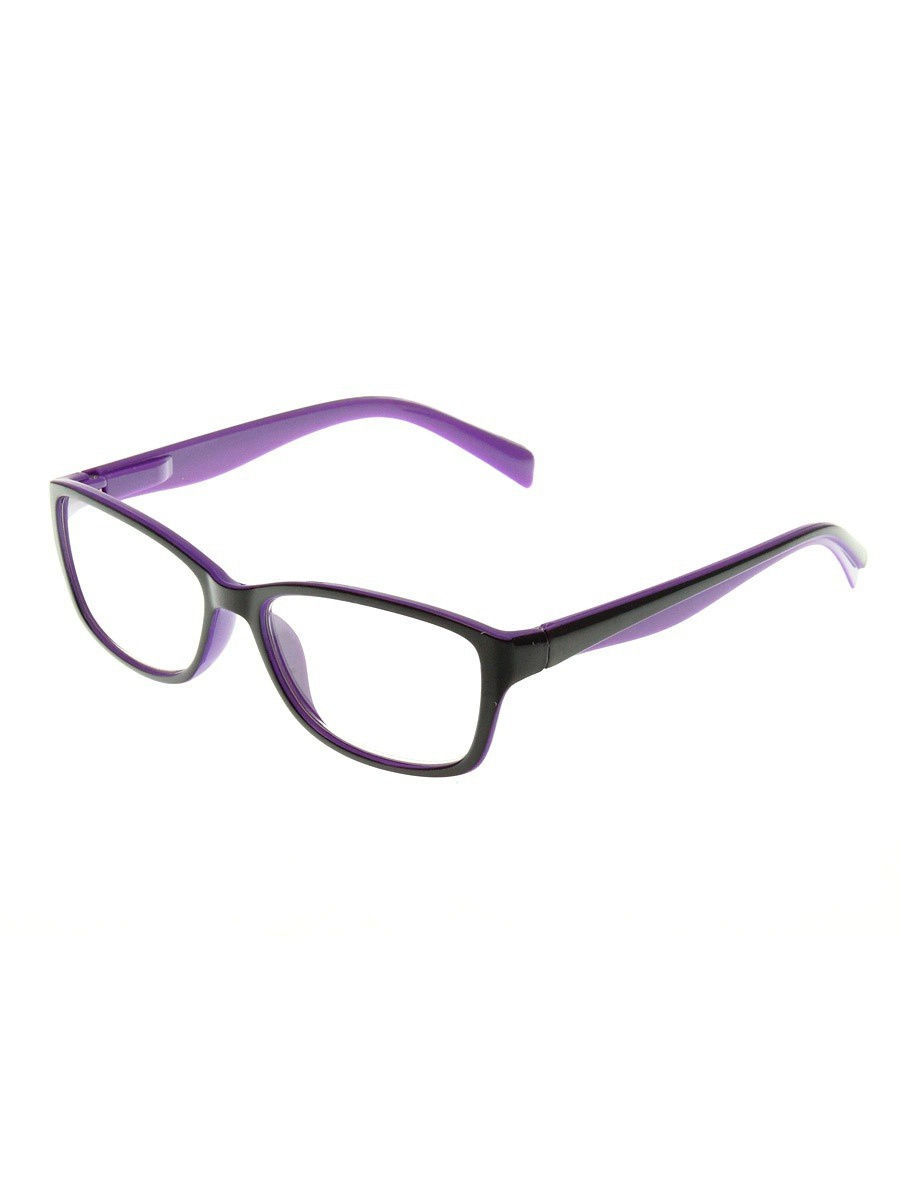 Синтактика – информация  о возможности или невозможности сочетания слов с другими словами.
синтаксическая сочетаемость
семантическая сочетаемость
лексическая сочетаемость
Держать - взяв в руки (в рот, в зубы и т.п.), не давать выпасть, упасть.
ручку
*дом
*ручка


репчатый лук
Какой тип сочетаемости нарушен?
проливной снег
согласно расписания
закадычный враг
руководить предприятие
стадо ворон
свора коров
трехкомнатный хлеб
большущая ложечка
синий апельсин
Прагматика – информация о ситуации употребления слова.

информация об отношении говорящего к обозначаемому
информация о сфере / стиле употребления слова
шпион – разведчик
свобода – вседозволенность 
помощник – подельник
лексема – слово
зачетная книжка – зачетка
глаза – очи
Системные отношения в лексике
Системные отношения
иерархические
парадигматические 
синтагматические
Иерархические отношения
Гипероним – слово, выражающее общее, родовое понятие, название класса предметов, свойств, признаков.
фрукт
Гипоним – слово, выражающее частную сущность по отношению к более общему понятию.
груша
Подберите к следующим гиперонимам гипонимы.
animal
наука
деревья
Парадигматические отношения
внутрисловные
лексико-семантические варианты
межсловные
омонимы
антонимы
синонимы
слова и фразеологизмы
Омонимия
Омонимия – формальное совпадение разных языковых единиц семантически никак не связанных друг другом.

Лексические омонимы – слова, разные по значению, но совпадающие в звучании, написании и грамматическом направлении.
Разграничение омонимии и полисемии
Полисемия или омонимия?
Легкий?
ЛЁГКИЙ
Незначительный по весу (противоп.: тяжёлый)
л. чемодан, ноша. Неощутимый по весу; воздушный л. пух, ткань. 
Малоощутимый по весу, тонкий, не стесняющий движений (об одежде) л. платье, рубашка, пальто (плохо греющее, нетёплое). Кажущийся невесомым, изящный (о постройках, сооружениях и т.п.) л.беседка
 Не вызывающий ощущения тяжести в желудке, без труда перевариваемый, не обильный(о еде) л. завтрак, пища.
ЛЁГКИЙ
2. Ловкий, изящный, быстрый (о походке, движениях и т.п.). ||Способный, быстро, ловко, изящно двигаться (о человеке, животных) л. конь Приспособленный для быстрой езды
л экипаж. 3. Простой для усвоения, доступный пониманию, решению (противоп.: трудный) л. урок, задача.
1.Наличие общих сем:   ВЕС
2. СО гнездо: легко, лёгонький, легко-легко, лёгкость, легкота, легонечко, легкотня…
3. Сочетаемость: лёгкая задача, лёгкий чемодан, лёгкий желудок…
4. Синонимы: маловесный,  воздушный, изящный…
МИР – вселенная
МИР – отсутствие войны
1. Есть общая сема? 
2. СО гнездо?
мировой, мирской, мировоззрение,  мирный, мирить.
к  корню «ми-» + суфф. «-р»= «мягкий, кроткий». Ср.: в латышском языке miers означает «спокойствие, мир»; в албанском – слово «mire» означает «хороший»; в древнеиндийском языке «mitras» – это «друг».
«ми-» + "-л« = «милый». Ср.: в литовском языке слово «mylas» означает «любезный, милый»; в древнепрусском языке слово "mijls" означает "услада, радость".
1. МИР – вселенная – космос – мироздание –  свет
Параллельный мир, необъятный мир…
2. МИР – отсутствие войны – миролюбие – мирность – безвойние – перемирие – покой – гармония – спокойствие – невоенное время –  довоенное состояние. 
Мир во всём мире, мир на земле, справедливый мир, несовершенный мир, совершенный мир.
Нелексические омонимы
Омофоны – фонетические омонимы, слова, которые совпадают в звуковой форме, но отличаются друг от друга в написании, то есть графической форме (впасть – в пасть)
Омографы – графические омонимы, слова, которые совпадают в графическом облике, но различаются в произношении (мука)
Омоформы – морфологические / грамматические омонимы, слова, которые совпадают и в звучании, и в написании, но только в одной-двух формах (вода стекла со стекла)
Определите тип омонимов
хлопок – хлопок
мой – мой
отворила – отварила
пила – пила 
гвоздик – гвоздик
духи – духи среда – среда
порог – порок
Антонимия
Антонимы – слова, обозначающие противоположные, но соотносимые друг с другом понятия.
Противоположность – сущностная категория русского языкового сознания, которая может выражаться в языке как посредством контекста, так и с помощью особых слов – антонимов. 
чёрный и белый, живой и мёртвый, поднимать и опускать, одолжить деньги у кого-нибудь и кому-нибудь
2. Антонимы, выражающие комплементарность (дополнительность).
верный – неверный, влажный – сухой, внутри – снаружи, война – мир, добровольный – принудительный, женатый – колостой, живой – мертвый.
3. Антонимы, выражающие противоположную направленность действий, свойств и признаков (векторные)
светать – темнеть, въезжать – выезжать, ругать – хвалить, восход – заход, заболевание – выздоровление, наступательный – оборонительный.
Синонимия
Узкий подход
Синонимы – слова тождественные по смыслу.

ворота – врата, 
орфография – правописание
Широкий подход
Синонимы – слова, выражающие одно и то же понятие, тождественные или близкие по значению, которые могут отличаться или оттенками значения, или стилистической окраской, или обоими вышеназванными признаками.
Виды синонимов
абсолютные (идеографические) синонимы
лингвистика, языкознание
семантические синонимы
быстрый – стремительный, блестеть – сверкать, влажный – сырой
стилистические синонимы
лицо, лик, морда, рожа; рука, длань, лапа; будущее – грядущее 
семантико-стилистические синонимы
работать – корпеть, лошадь – кляча, надоесть – осточертеть
Возможно ли применение этой классификации к лексике английского языка? Докажите.
Синонимический ряд – группа синонимов, соотносящая между собой при обозначении предметов, признаков, явлений.

Классификация по количеству членов СР
немногочисленные (2-3 синонима)
вокальный – певческий
многочисленные (большее количество)
идти, шагать, шествовать, тащиться, шлёпать, волочиться, топать, ползти, маршировать, ступать, чапать, переться, передвигаться, ковылять, семенить, брести, двигаться и  т.д.